LIST TITLE
GOES HERE
A series of names or other items written or printed
together in a meaningful grouping or sequence so
as to constitute a record: a list of members.
A number of connected items or
names written or printed consecutively,
typically one below the other.
01
A series of names, words, or other
items written, printed, or imagined one
after the other.
02
A number of connected items or
names written or printed consecutively,
typically one below the other.
03
A series of names, words, or other
items written, printed, or imagined one
after the other.
04
A number of connected items or
names written or printed consecutively,
typically one below the other.
05
A series of names, words, or other
items written, printed, or imagined one
after the other.
06
A number of connected items or
names written or printed consecutively,
typically one below the other.
07
@your.company
/your.company
@your.company
LIST TITLE
YOUR SUBTITLE
A number of connected items or names written or
printed consecutively, typically one below the other.
LIST ITEM 01
A number of connected items or names
written or printed consecutively, typically
one below the other.
LIST ITEM 02
A series of names, words, or other items
written, printed, or imagined one after the
other.
LIST ITEM 03
A number of connected items or names
written or printed consecutively, typically
one below the other.
LIST ITEM 04
A series of names, words, or other items
written, printed, or imagined one after the
other.
CONCLUSION
A number of connected items or names written or
printed consecutively, typically one below the other.
@your.company
@your.company
/your.company
How to become a
Real Estate Agent
Working as a real estate agent offers a great deal of variety.
With different clients and different homes, you won’t be doing
the same thing every day
A
RESEARCH YOUR STATE’S REQUIREMENTS
There’s no such thing as a national real estate license, so
you must meet your state’s unique licensing requirements
B
TAKE A PRELICENSING COURSE
No matter where you live, you have to take a prelicensing
course from an accredited real estate licensing school
before you sit for the real estate license exam.
C
TAKE THE LICENSING EXAM
The exams are multiple-choice format, and the number of
questions and time allotted for the exam vary by state.
ACTIVATE YOUR REAL ESTATE AGENT LICENSE
D
When you pass the exam, it's time to submit an application
 and any required documents and fees to your state’s real
estate regulatory organization.
E
CONSIDER BECOMING A REALTOR
Though membership is optional, being a Realtor can add to
your credibility as a real estate agent
F
JOIN A REAL ESTATE BROKERAGE
You work under the umbrella of a supervising broker who
is licensed by the state to oversee real estate transactions and
make sure you follow the required legal and ethical standards.
/your.company
@your.company
@your.company
LIST OF
KITCHEN ITEMS
A number of connected items or names written or
printed consecutively, typically one below the other.
MIXER
A machine or device for mixing things,
especially an electrical appliance.
BOWL
A round, deep dish or basin used for
food or liquid.
FRYING PAN
A metal pan with a handle that is used
for frying foods.
BOARD
Is a durable board on which to place
material for cutting.
KNIFE
Utensil that has a handle and a blade
that may or may not be sharp-edged.
SCALE
A kitchen device used to measure the
weight of ingredients and other food.
/your.company
@your.company
@your.company
LIST TITLE
GOES HERE
A series of names or other items written or printed
together in a meaningful grouping or sequence so
as to constitute a record: a list of members.
01
A number of connected items or
names written or printed
consecutively, typically one below the
other.
02
A series of names, words, or other
items written, printed, or imagined one
after the other.
03
A number of connected items or
names written or printed
consecutively, typically one below the
other.
04
A series of names, words, or other
items written, printed, or imagined one
after the other.
05
A number of connected items or
names written or printed
consecutively, typically one below the
other.
06
A series of names, words, or other
items written, printed, or imagined one
after the other.
07
A number of connected items or
names written or printed
consecutively, typically one below the
other.
@your.company
/your.company
@your.company
TIPS TO RELIEVE
THE STRESS OF
Diabetes
Management
If managing our diabetes is one of the things that’s causing
us stress, we’ll have to find a way to simplify it.

So, here are a few tips to ease some of the stress of
type 2 diabetes management.
1
SETTING
CLEAR GOALS
3
2
MAKING
MEDICATION
REMINDERS
REGULAR
CHECK-UPS
5
4
BREAKING EXERCISE
UP INTO SHORTER
BLOCKS
GOING TO BED
AT THE SAME TIME
6
7
PRACTICING MEDITATION
OR DEEP BREATHING
DOING SOMETHING
WE ENJOY
8
EDUCATING
 OURSELVES
9
STRESS
www.diabetes.com
LIST TITLE
YOUR SUBTITLE
A number of connected items or names written or
printed consecutively, typically one below the other.
A number of connected items or names
written or printed consecutively, typically
one below the other.
01
A series of names, words, or other items
written, printed, or imagined one after the
other.
02
A number of connected items or names
written or printed consecutively, typically
one below the other.
03
A series of names, words, or other items
written, printed, or imagined one after the
other.
04
A number of connected items or names
written or printed consecutively, typically
one below the other.
05
A series of names, words, or other items
written, printed, or imagined one after the
other.
06
A number of connected items or names
written or printed consecutively, typically
one below the other.
07
A series of names, words, or other items
written, printed, or imagined one after the
other.
08
@your.company
@your.company
/your.company
Process Infographics
Marketing is the study and management of exchange relationships. Marketing is the business process of creating relationships with and satisfying customers.
2
3
1
4
Planning
Initiation
Execution
Control
Write your paragraph here
Write your paragraph here
Write your paragraph here
Write your paragraph here
Process Infographics
Marketing is the study and management of exchange relationships. Marketing is the business process of creating relationships with and satisfying customers.
Write your paragraph here
1
Planning
Execution
Control
Initiation
Closure
Write your paragraph here
Write your paragraph here
Write your paragraph here
Write your paragraph here
5
2
4
3
Process
Infographics
01
02
03
Marketing is the study and management of exchange relationships.
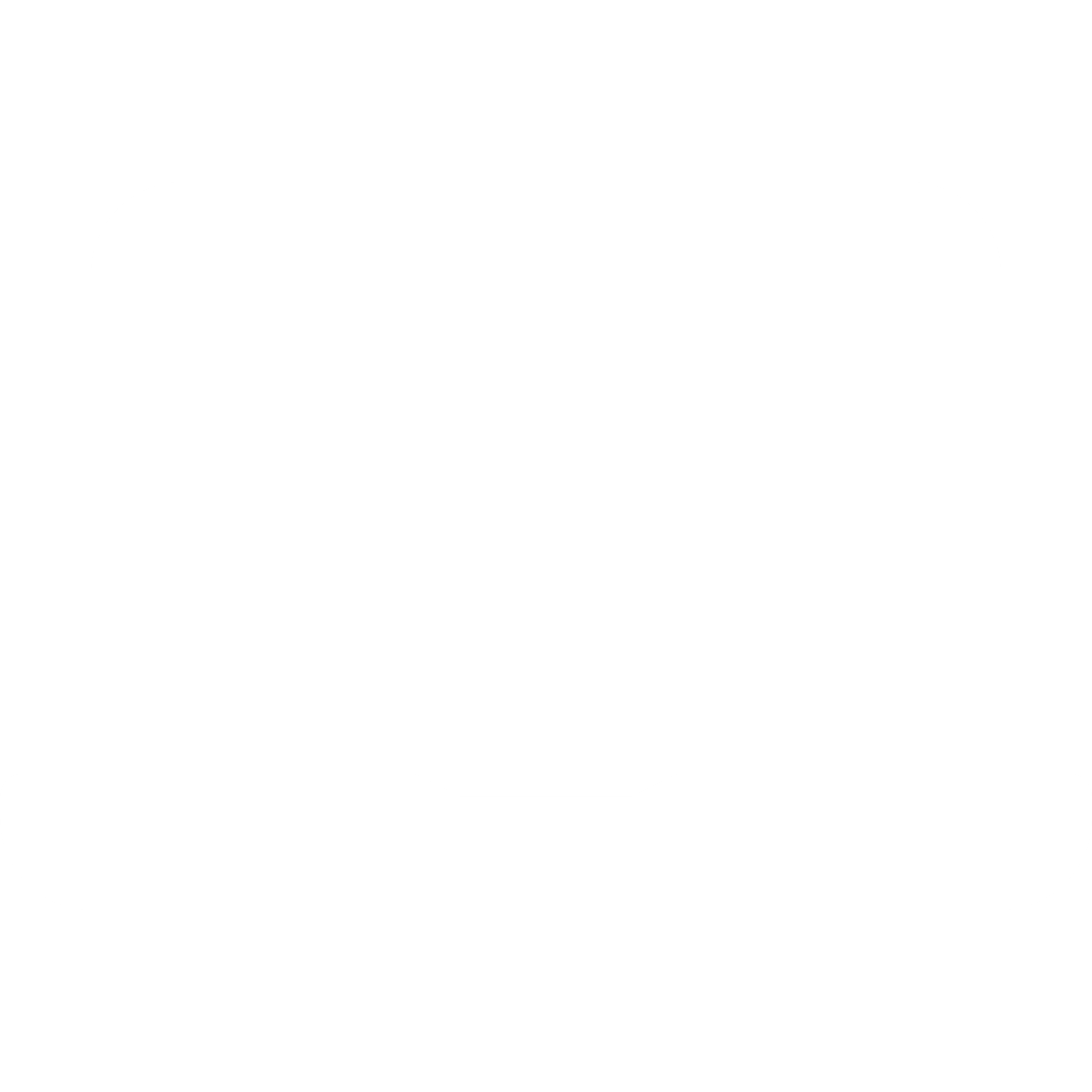 04
Initiation
Planning
Execution
Control
Marketing is the study and management of exchange relationships.
Marketing is the study and management of exchange relationships.
Marketing is the study and management of exchange relationships.
Marketing is the study and management of exchange relationships.
Process Infographics
Marketing is the study and management of exchange relationships. Marketing is the business process of creating relationships with and satisfying customers.
01
02
03
04
Planning
Execution
Control
Initiation
Write your paragraph here
Write your paragraph here
Write your paragraph here
Write your paragraph here
Process Infographics
Marketing is the study and management of exchange relationships. Marketing is the business process of creating relationships with and satisfying customers.
01
02
03
04
Planning
Execution
Control
Initiation
Write your paragraph here
Write your paragraph here
Write your paragraph here
Write your paragraph here
Process Infographics
Marketing is the study and management of exchange relationships. Marketing is the business process of creating relationships with and satisfying customers.
01
02
03
04
Initiation
Planning
Execution
Control
Write your paragraph here
Write your paragraph here
Write your paragraph here
Write your paragraph here
Process Infographics
Marketing is the study and management of exchange relationships. Marketing is the business process of creating relationships with and satisfying customers.
03
05
01
02
04
Control
Initiation
Execution
Write your paragraph here
Write your paragraph here
Write your paragraph here
Planning
Planning
Write your paragraph here
Write your paragraph here
Process Infographics
Marketing is the study and management of exchange relationships. Marketing is the business process of creating relationships with and satisfying customers.
Planning
Control
Write your paragraph here
Write your paragraph here
02
04
03
05
01
Execution
Closure
Initiation
Write your paragraph here
Write your paragraph here
Write your paragraph here
Process Infographics
Marketing is the study and management of exchange relationships. Marketing is the business process of creating relationships with and satisfying customers.
1
2
3
4
Initiation
Planning
Execution
Control
Write your paragraph here
Write your paragraph here
Write your paragraph here
Write your paragraph here
Process Infographics
Marketing is the study and management of exchange relationships. Marketing is the business process of creating relationships with and satisfying customers.
01
02
03
04
05
Planning
Execution
Control
Initiation
Closure
Write your paragraph here
Write your paragraph here
Write your paragraph here
Write your paragraph here
Write your paragraph here
Process Infographics
Marketing is the study and management of exchange relationships. Marketing is the business process of creating relationships with and satisfying customers.
01
02
03
04
Planning
Execution
Control
Initiation
Write your paragraph here
Write your paragraph here
Write your paragraph here
Write your paragraph here
Process Infographics
Marketing is the study and management of exchange relationships. Marketing is the business process of creating relationships with and satisfying customers.
01
02
03
04
Initiation
Planning
Execution
Control
Write your paragraph here
Write your paragraph here
Write your paragraph here
Write your paragraph here
Process
Infographics
01
02
Marketing is the study and management of exchange relationships.
03
Initiation
Planning
Execution
Marketing is the study and management of exchange relationships.
Marketing is the study and management of exchange relationships.
Marketing is the study and management of exchange relationships.
Process Infographics
Marketing is the study and management of exchange relationships. Marketing is the business process of creating relationships with and satisfying customers.
01
02
03
04
Initiation
Planning
Execution
Control
Write your paragraph here
Write your paragraph here
Write your paragraph here
Write your paragraph here
Process
Infographics
Marketing is the study and management of exchange relationships.
Initiation
Write your paragraph here
01
03
02
Execution
Planning
Write your paragraph here
Write your paragraph here
Process Infographics
Marketing is the study and management of exchange relationships. Marketing is the business process of creating relationships with and satisfying customers.
03
02
01
05
04
Initiation
Planning
Execution
Control
Closure
Write your paragraph here
Write your paragraph here
Write your paragraph here
Write your paragraph here
Write your paragraph here
Process Infographics
Marketing is the study and management of exchange relationships. Marketing is the business process of creating relationships with and satisfying customers.
01
03
05
02
04
Planning
Execution
Control
Initiation
Closure
Write your paragraph here
Write your paragraph here
Write your paragraph here
Write your paragraph here
Write your paragraph here
Process Infographics
Marketing is the study and management of exchange relationships. Marketing is the business process of creating relationships with and satisfying customers.
02
03
Planning
Execution
Control
Initiation
Write your paragraph here
Write your paragraph here
Write your paragraph here
Write your paragraph here
01
04
Process Infographics
Marketing is the study and management of exchange relationships. Marketing is the business process of creating relationships with and satisfying customers.
01
02
03
04
Planning
Execution
Control
Initiation
Write your paragraph here
Write your paragraph here
Write your paragraph here
Write your paragraph here
Process Infographics
Marketing is the study and management of exchange relationships. Marketing is the business process of creating relationships with and satisfying customers.
01
02
03
04
Planning
Execution
Control
Initiation
Write your paragraph here
Write your paragraph here
Write your paragraph here
Write your paragraph here
Project Management
Marketers must link the price to the real and perceived value of the product, but they also must take into account supply costs, seasonal discounts, and prices used by competitors.
1
2
5
Your Title
Your Title
Your Title
Your Title
Your Title
3
4
Refers to a good or 
service being offered
Refers to a good or 
service being offered
Refers to a good or 
service being offered
Refers to a good or 
service being offered
Refers to a good or 
service being offered
Project Management
Marketers must link the price to the real and perceived value of the product, but they also must take into account supply costs, seasonal discounts, and prices used by competitors.
3
4
2
Your Title
Your Title
Your Title
Your Title
Your Title
Refers to a good or 
service being offered
Refers to a good or 
service being offered
Refers to a good or 
service being offered
Refers to a good or 
service being offered
Refers to a good or 
service being offered
1
5
Project Management
Marketers must link the price to the real and perceived value of the product, but they also must take into account supply costs, seasonal discounts, and prices used by competitors.
Your Title
Your Title
Your Title
Your Title
Your Title
Refers to a good or 
service being offered
Refers to a good or 
service being offered
Refers to a good or 
service being offered
Refers to a good or 
service being offered
Refers to a good or 
service being offered
Project Management
Marketers must link the price to the real and perceived value of the product, but they also must take into account supply costs, seasonal discounts, and prices used by competitors.
Your Title
Your Title
Your Title
Your Title
Your Title
Refers to a good or 
service being offered
Refers to a good or 
service being offered
Refers to a good or 
service being offered
Refers to a good or 
service being offered
Refers to a good or 
service being offered
Initi
a
tion
Refers to a good or 
service being offered
Project 
Management
Marketers must link the price to the real and perceived value of the product, but they also must take into account supply costs, seasonal discounts, and prices used by competitors.
E
x
ecution
Planning
Refers to a good or 
service being offered
Refers to a good or 
service being offered
Co
n
t
r
o
l
Closu
r
e
Refers to a good or 
service being offered
Refers to a good or 
service being offered
Project Management
Marketers must link the price to the real and perceived value of the product, but they also must take into account supply costs, seasonal discounts, and prices used by competitors.
Your Title
Your Title
Your Title
Your Title
Your Title
Refers to a good or 
service being offered
Refers to a good or 
service being offered
Refers to a good or 
service being offered
Refers to a good or 
service being offered
Refers to a good or 
service being offered
Project 
Management
Marketers must link the price to the real and perceived value of the product, but they also must take into account supply costs, seasonal discounts, and prices used by competitors.
Your Title
Your Title
Your Title
Your Title
Refers to a good or 
service being offered
Refers to a good or 
service being offered
Refers to a good or 
service being offered
Refers to a good or 
service being offered
Your Title
Refers to a good or 
service being offered
Your Title
Refers to a good or 
service being offered
Your Title
Refers to a good or 
service being offered
Project 
Management
Your Title
Refers to a good or 
service being offered
Marketers must link the price to the real and perceived value of the product, but they also must take into account supply costs, seasonal discounts, and prices used by competitors.
Your Title
Refers to a good or 
service being offered